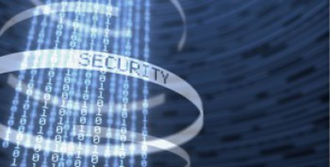 FAA Cybersecurity R&D Plan
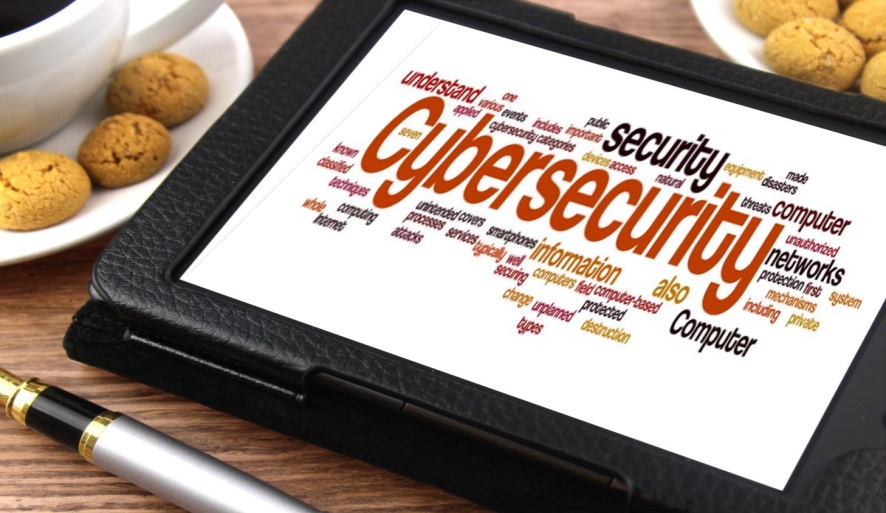 To: 	REDAC
By:	John Lapointe, ANG-E2
Chuck Agava, ANG-E271
Date:    	October 11, 2017
Today’s Objective
Provide update on the FAA Cybersecurity R&D Plan
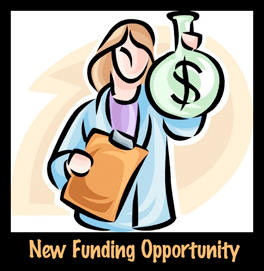 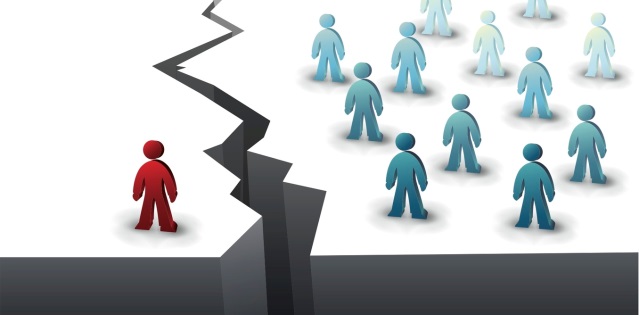 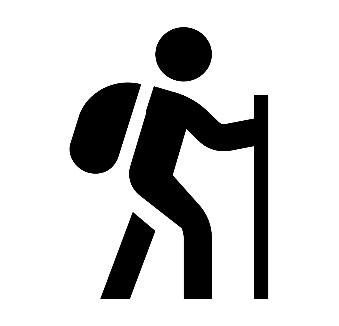 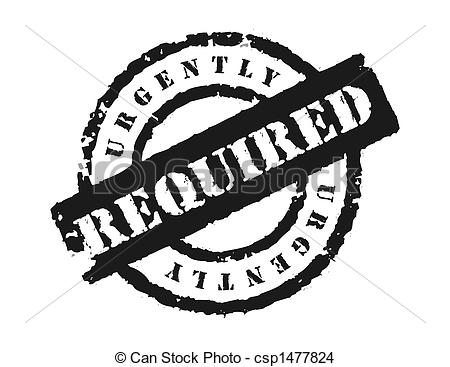 Approach
Requirements
Funding Profile
Gaps
For Your
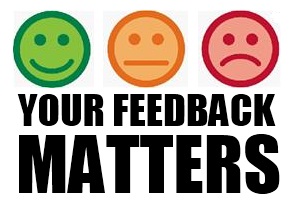 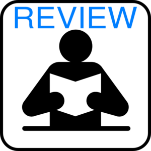 Review
2
FAA Extension, Safety, and Security Act of 2016
 Section 2111 Aviation Cybersecurity (1)
Section 2111
(a)- Comprehensive and Strategic Aviation Framework
Strategic framework of principles and policies to reduce cybersecurity risks to the national airspace system, civil aviation, and agency information systems that takes into consideration the interactions and interdependence of different components of aircraft systems and the national airspace system.  (Due: within 240 days of enactment. Status –met.)
(b)- Update on Cybersecurity Implementation Progress
Provide to Congress an update on progress made toward the implementation of section 2111. (Due: within 90 days of enactment . Status –met.)
(c)- Cybersecurity Threat Model
Assess and research the potential cost and timetable of developing and maintaining an agency-wide cybersecurity threat model. (Due: within 1 year of enactment . Status –met.)
(d)- National Institute of Standards and Technology Information Security Standards
Provide to Congress an update on progress made toward the implementation of NIST latest revisions to FAA information and information systems. (Due: within 180 days of enactment . Status –met.)
3
FAA Extension, Safety, and Security Act of 2016
 Section 2111 Aviation Cybersecurity (2)
Section 2111
(e) of the FAA Extension, Safety and Security Act of 2016, “…the Administrator, … shall establish a cybersecurity research and development plan for the national airspace system…” 

Cooperation with international partners
Risks of cabin communications and cabin information technology 
Objectives, proposed tasks, milestones, and a 5-year budgetary profile
One year after the date of enactment of the Act (7/15/2016)
4
[Speaker Notes: CYBERSECURITY RESEARCH AND DEVELOPMENT.—Not later
than 1 year after the date of enactment of this Act, the Administrator,
in consultation with other agencies as appropriate, shall
establish a cybersecurity research and development plan for the
national airspace system, including—
(1) any proposal for research and development cooperation
with international partners;
(2) an evaluation and determination of research and
development needs to determine any cybersecurity risks of
cabin communications and cabin information technology systems
on board in the passenger domain; and
(3) objectives, proposed tasks, milestones, and a 5-year
budgetary profile.]
Timeline
7/15/16
9/15/16
11/15/16
1/15/17
3/15/17
5/15/17
7/15/17
Plan
Established
PL 114-90
Signed
Milestones
2/24/17  	ANG-E initiated action
4/7/17	 	First draft released (Internal to ANG-E)
4/21/17	Version 0.5 released for comments
4/24 – 5/26	Comments ( ~100) received and adjudicated 
6/16/17	Version 0.8 released to CSC 
6/21/17	Briefed CSC
7/03/17	Concurrence from CSC
7/11/17	Briefed ANG-1 Staff
7/14/17	Released Version 1.0
8/14/17	Briefed DOT IG
8/17/17	Briefed ICCT
8/29 – 9/14	Briefed various REDAC Subcommittees
9/15 – 10/2 	Comments ( ~100) received and adjudicated 
10/11/17	Brief REDAC
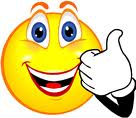 5
FAA Cybersecurity R&D Plan – Version 1.0 Development
Assessment
Discovery
Output
Comments / Concurrence
Cybersecurity Strategy 2017-2022
National Aviation Research Plan
FAA Budget Narratives
FY 2019 Budget Estimates
FAA Research Leads
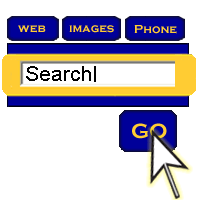 FAA (CSTAs and SMEs)
FAA Organizations
Aviation Safety 
NextGen
Air Traffic Organization
Finance & Management
Security & Hazardous Materials Safety
FAA CSC
ICCT
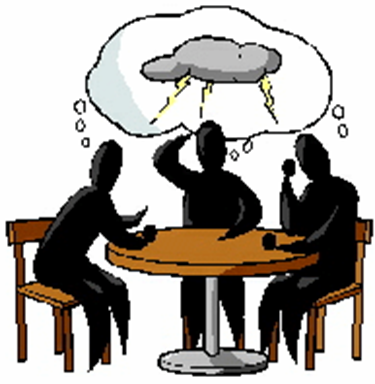 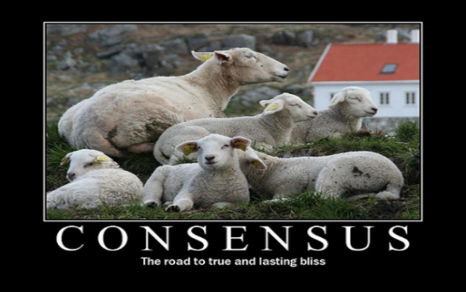 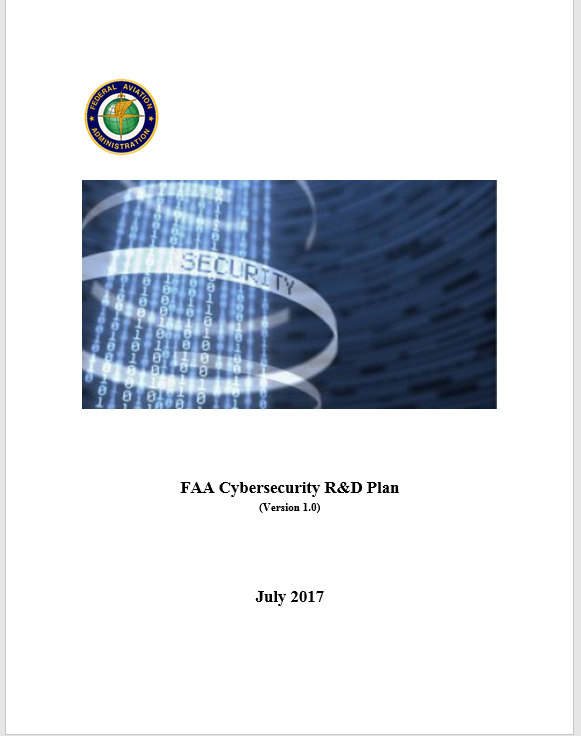 6
Alignment to CSC Strategic Plan: 2017 - 2022
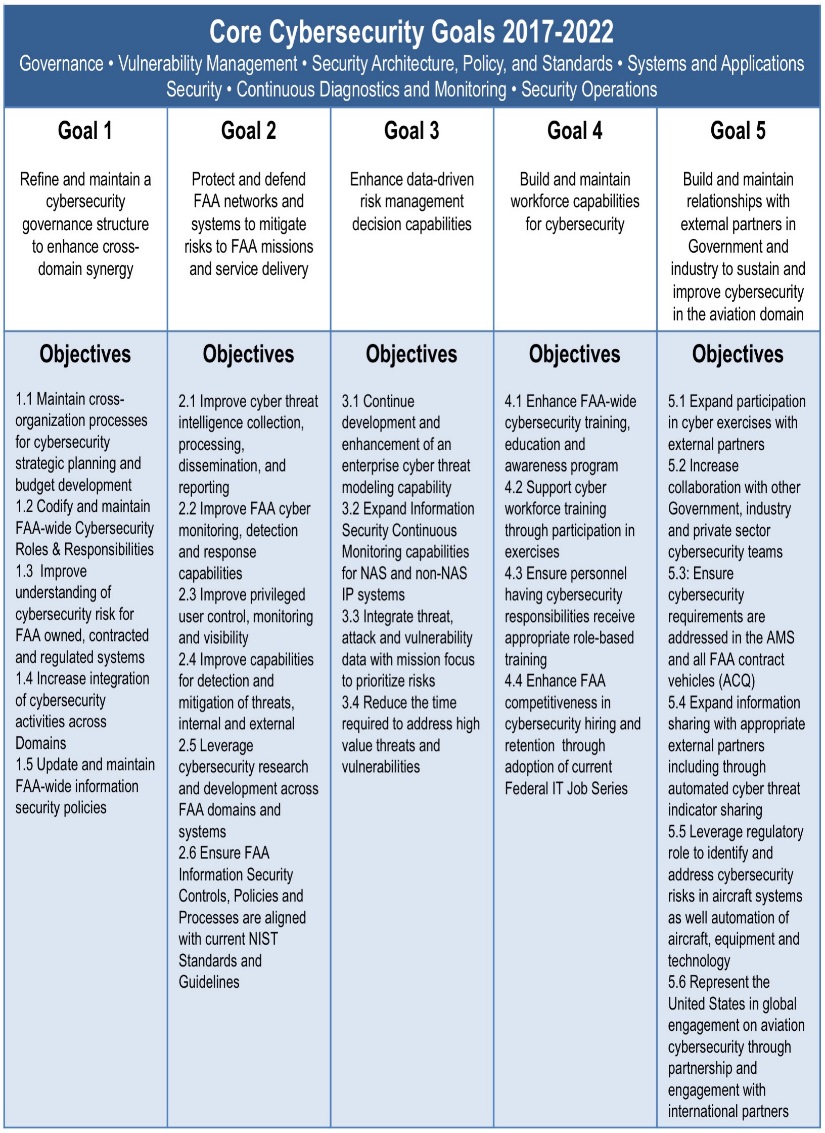 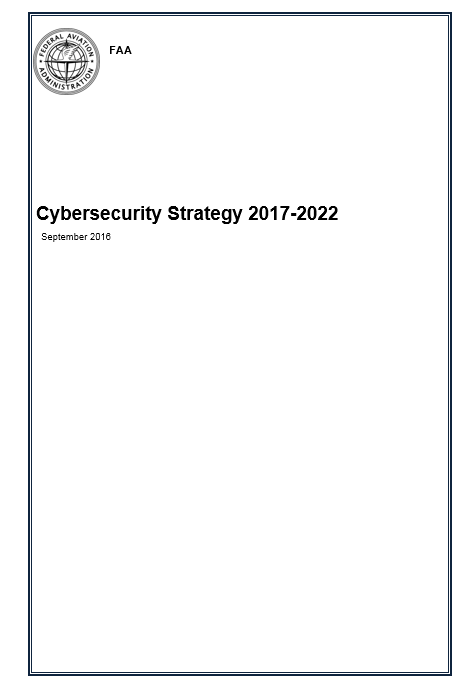 CSC Steering Committee 
FAA Chief Information Security Officer
Aviation Safety
Security & Hazardous Materials Safety
Air Traffic Organization
NextGen
DOT Chief Information Security Officer
7
Cybersecurity R&D Plan - Partnerships
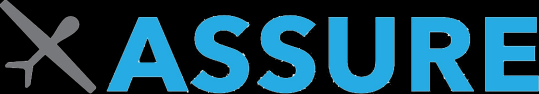 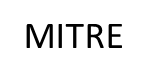 Air Traffic Organization
NextGen
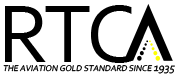 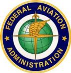 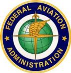 Security & Hazardous Materials
Aviation Safety
Finance and Management
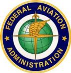 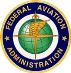 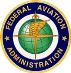 SC-216
MIT-LL
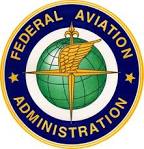 Industry &
Academia
SC-222
SC-223
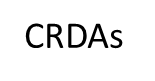 SC-228
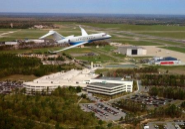 DOT
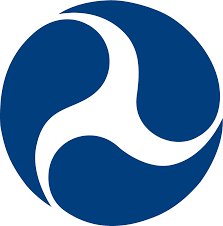 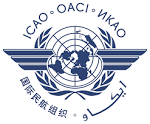 Government Agencies
International
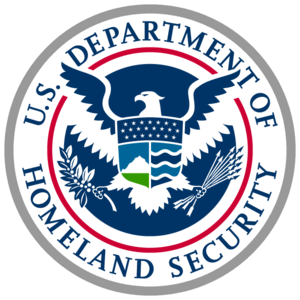 DOT
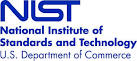 DHS
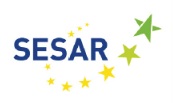 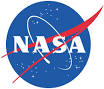 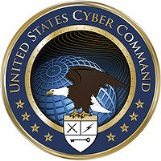 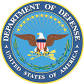 DOD
NASA
Cybercom
SC-216 - Aeronautical Systems Security                  	SC-222 - Minimum Aviation Performance Standards
SC-223 - Internet Protocol Suite (IPS) and AeroMACS	SC-228 – Minimum Performance Standards- UAS
8
Cybersecurity R&D Plan - Definitions
Research Areas
FAA Domains
FAA Goals
Goal 1- Refine and maintain a cybersecurity governance structure to enhance cross domain synergy
Goal 2- Protect and defend FAA networks and systems to mitigate risks to FAA missions and service delivery
Goal 3-Enhance data-driven risk management decision capabilities
Goal 4-Build and maintain workforce capabilities for cybersecurity
Goal 5-Build and maintain relationships with external partners in government and industry to sustain and improve cybersecurity in the aviation domain
NAS- Automation, Communication, Navigation, Surveillance and Weather
Mission Support- Administrative, NAS support applications, Aircraft certification/Regulatory services, Airports and Commercial space
R&D- Air space management, New technologies for aerospace vehicles, Infrastructure durability and resiliency; Human component of the system, Integrated modeling capabilities and system-wide analysis
Security and Resiliency - Develop methods to enhance FAA’s ability to prevent, detect, and respond to cyber attacks
Data Analytics - Develop analytical capabilities for aggregating and correlating current data with the intent of understanding, predicting, and responding to cyber attacks.
Human Behavior/Human Factors  - Develop and validate human-in-the-loop policies, training, and procedures to detect and respond to cyber attacks
System-Wide Safety Assurance - Develop real time, continuous, safety analysis and assurance tools and capabilities to prevent/mitigate the impact of cyber attacks.
9
Cybersecurity R&D Plan- Framework
FAA Cybersecurity Goals
FAA Goal 4
FAA Goal 3
FAA Goal 2
Human Behavior & Human Factors
System-wide Safety Assurance
Research 
Areas
Security and Resiliency
Data Analytics
FAA Domains
Aircraft Systems Information Security Protection (ASISP)
UAS C2 Link Security Protection 
Cybersecurity Risks of Cabin Communications and Information Systems
ASISP Response and Recovery
Situational Awareness Visualization & Threat Assessment
Flight Deck Data Exchange
NextGen Information Security
IAM Interoperability
UAS C2 Link Security Protection Capability
CyTF Virtualization
NAS
Requirements
Mission 
Support
R&D
10
Cybersecurity R&D Plan – Research Requirements
UAS C2 Link Systems Security Protection research directly supports the development of FAA new TSO requirements and AC guidance for UAS new, unique and safety critical C2 Beyond Line of Sight (BLOS) networked terrestrial and satellite Link Systems security control.
The ASISP research will assess/analyze wired and wireless connectivity to aircraft systems to identify information-security-protection vulnerabilities and risks that could adversely affect the safety of an aircraft
The Cabin Communications research will provide insights into information-security-protection vulnerabilities of, and risks to, cabin communication and information technology systems, associated components/networks
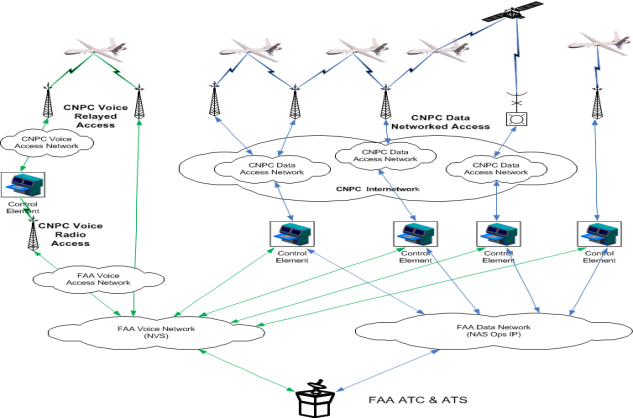 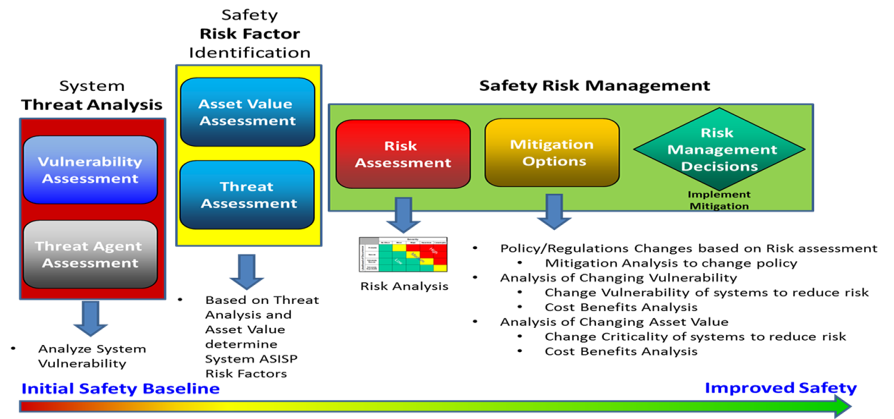 11
Cybersecurity R&D Plan – Research Requirements
The Identify and Authorization Management (IAM) research  will assess, and analyze the expansion of IAM with domestic and international Public Key Infrastructure (PKI) systems, and recommend solutions for interoperability, capacity, and architectural issues that arise with domestic, and international aviation partners.
The NextGen Information Security research supports the FAA’s overall cyber security posture through development of advanced tools, techniques and processes that can be adapted for use in the NAS.
The Flight Deck Data Exchange research supports enhanced data exchange between onboard avionics systems and ground systems to enable Trajectory Based Operations (TBO)
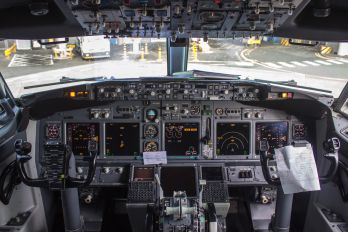 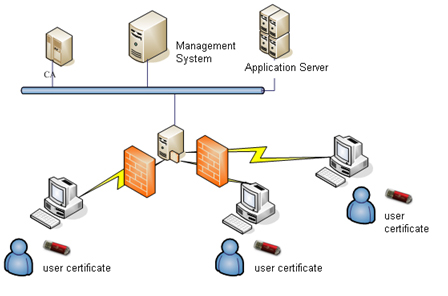 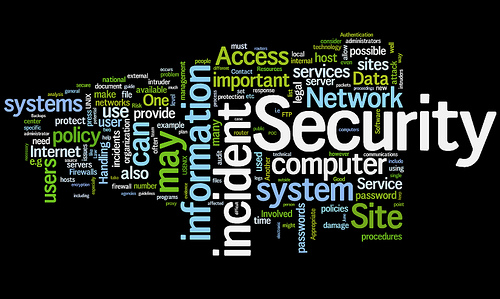 12
Cybersecurity R&D Plan – Research Requirements
The Situational Awareness Visualization research will identify, integrate, evaluate, and provide recommendations for products that enhance the situational awareness visualizations available to operators and maintainers of NAS
The ASISP Response and Recovery research will provide human factors data and context to study pilot responses to cyber-attacks
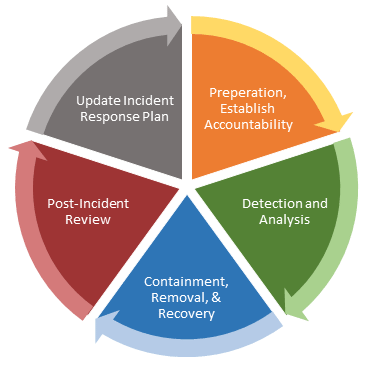 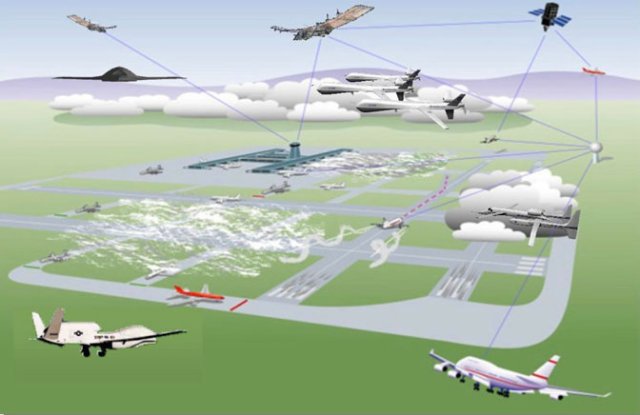 13
Cybersecurity R&D Plan – Research Requirements
The Space-based Positioning, Navigation, and Timing (PNT) research need focuses on enabling technologies for NextGen capabilities and identifying the critical failure mechanisms for essential elements of the national airspace infrastructure and external supporting infrastructure sectors. (Currently identified as a research need.)
The FAA CyTF research supports evolution of CyTF to provide more comprehensive and complex cybersecurity exercises, product evaluations, cybersecurity risk testing, and other R&D activities
UAS C2 Link Systems Security Capability research will conduct in-house testing to assess efficient and effective mitigation against security threats of terrestrial, SatCom, and network terrestrial and SatCom C2 data link systems with a high level of sophistication.
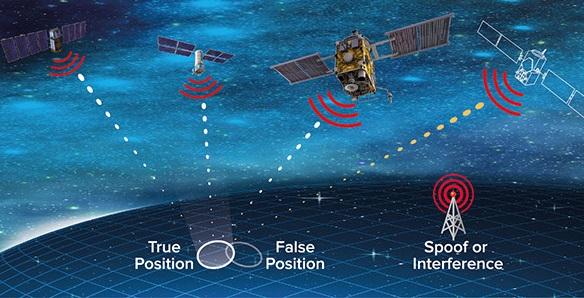 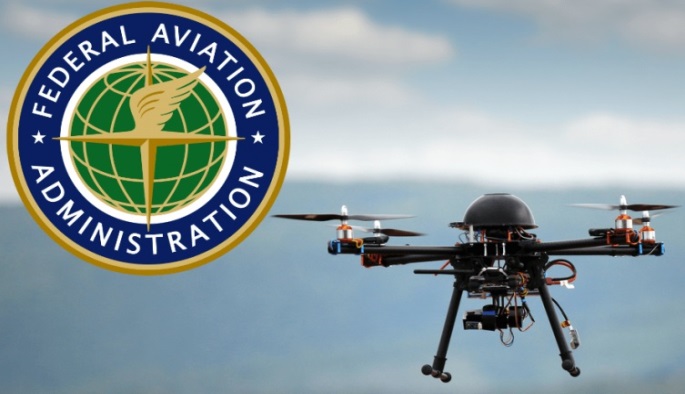 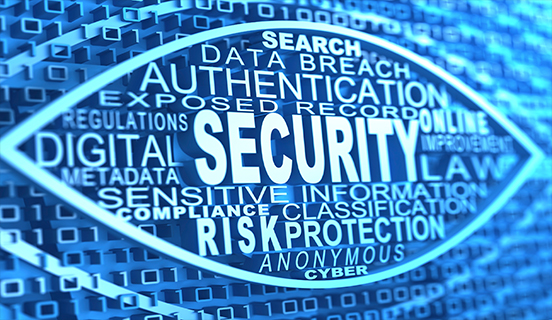 14
Research Needs:  UAS Cybersecurity
Four UAS-cybersecurity requirements that address a research gap.
Initial draft version of requirements are pending additional review and acceptance.
Cost estimates need to be vetted.
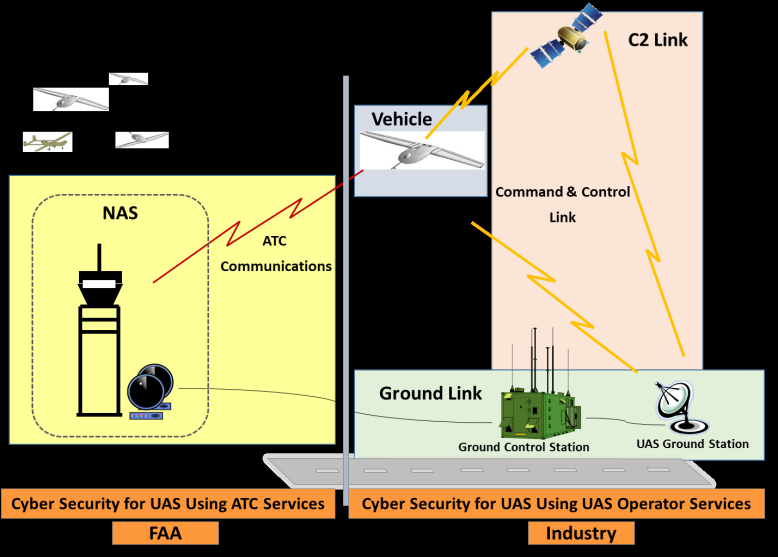 Unmanned Aircraft Control Station Ground-to-Ground Communication with NAS Air Traffic Control research supports shall identify the safety issues associated with the use of UAS Gateways that provide the capability for multiple Pilots-in-Command (PICs) to communicate with Air Traffic Control via dynamically built voice bridges.
Information Security Protection research supports information security concerns associated with:
 UAS pilot to/from NAS- Data Communications
UAS pilot to/from NAS- Voice Communications
UAS Flight Plans
UAS Departure Clearances
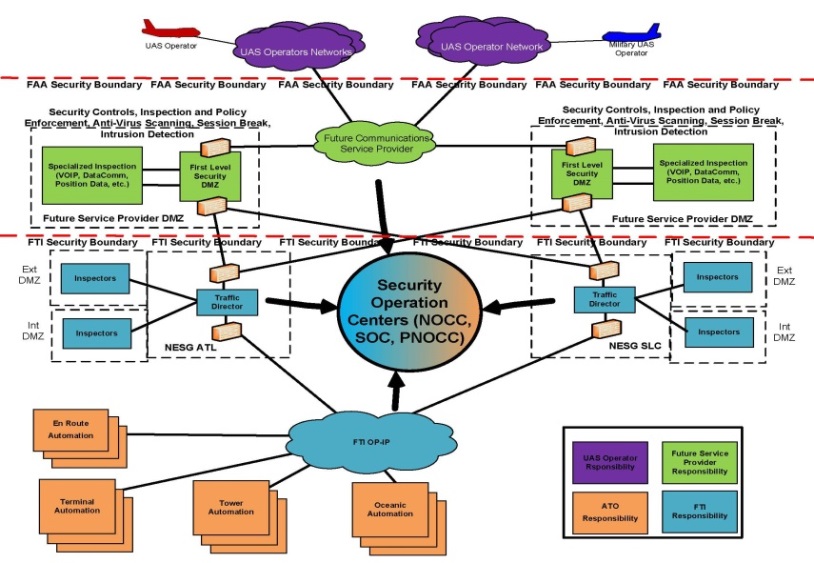 Development of Cybersecurity UAS Integration Model research supports a virtual representation of the existing NAS and FAA Telecommunications Infrastructure (FTI) systems and helps the FAA prepare for full UAS integration into the NAS, along with procedures, threat and vulnerability analysis and related documentation.
.
UAS Risk Management Framework research  supports the development of comprehensive UAS cybersecurity risk management processes and guidelines to be used in the development of new FAA regulations, policy, standards, guidance, and training
15
FY17 Accomplishments
Aircraft Systems Information Security Protection (ASISP)
Conducted research and collaborated with Lincoln Labs, John Hopkins, and Astronautics to produce a process/methodology for Safety Risk Assessment (SRA) for ASISP. 
Conducted SRA of Aircraft Communication Addressing and Reporting System (ACARS), including identification of potential risk scenarios, vulnerabilities and aircraft access points (apertures).
NextGen Information Security
Developed a program plan containing research initiatives to support the FAA Cybersecurity Strategic Plan.  
Formulated research activities to support national aviation system priority needs set forth by the FAA Cybersecurity Steering Committee. 
CyTF Virtualization
Conducted a Cybersecurity Incident Response Process (IRP) exercise that brought together cyber incident stakeholders from the Office of Information and Technology (AIT), NextGen (ANG), the Air Traffic Organization (ATO), and Security and Hazardous Materials Safety (ASH).
Validate current cyber security incident response procedures
Not funded with R&D dollars
16
Cybersecurity R&D Plan-Funding Summary
17
Summary of REDAC Comments- Example
ASISP
Risk Framework, Industry Collaboration, Safety Risk Assessment
Cabin Communications Cybersecurity Risks 
Penetration Testing- Industry Collaboration, Scope
Commercial Space (Gap- No requirement)
PNT/GPS, Information Security Risk
System Design- Human Factors 
Proactive vs Reactive
NextGen Information Security- AI, Machine Learning
Big Data Analytics Tools and Techniques
Cybersecurity Test Facility- Joint Cyber Exercises
Partnerships with DOD, DHS etc.
18
Adjudication of REDAC Comments- Example
19
Next Steps
Continue discussions internally and externally (DHS, NSF, DoD, Industry, etc.) on collaborative efforts.
Update the Cybersecurity R&D Plan
Seeking a December 2017 interim update
Scrub the tasks to minimize redundancy
Identify opportunities for leveraging
Develop a framework for continually monitoring and providing updates on ongoing research.
Hopefully, a minimum of two more cybersecurity requirements will commence in FY18 (subject to available funding)
Includes briefing updates
Ensure consistency with the FAA LOBs work plans pertinent to cybersecurity
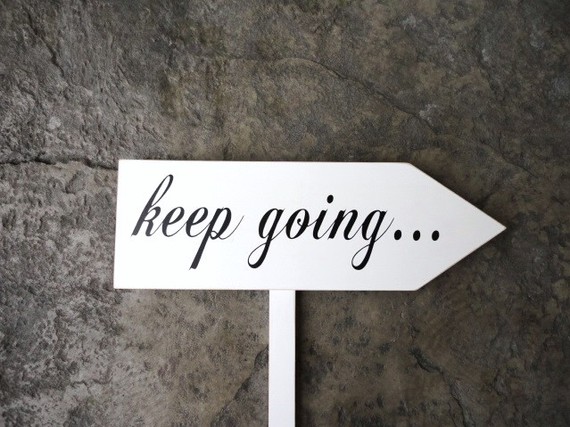 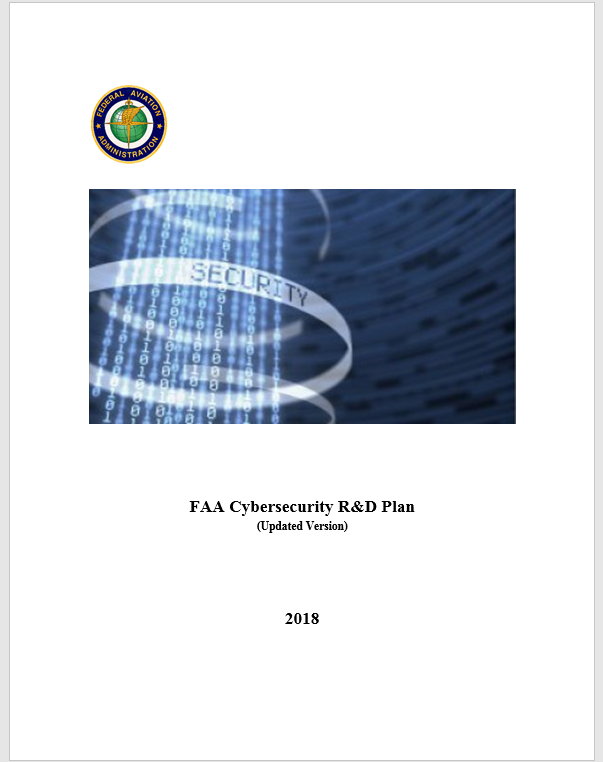 20
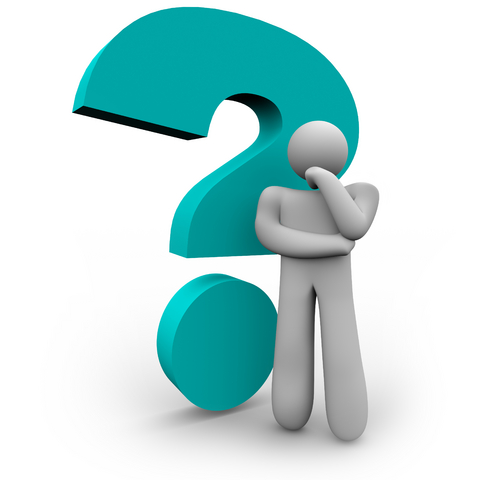 21
Optional Charts
22
Mapping of Requirements to FAA Domains
23
Cybersecurity R&D Requirements – Mapped to the NARP
24
Cybersecurity R&D Requirements – Mapped to the NARP
25
Cybersecurity Strategy: 2017 - 2022 Extracts
Goal 4
Goal 3
Goal 2
Improving and maintaining the cybersecurity capabilities
Practical cybersecurity exercises enhance knowledge of employees
Support the cybersecurity professionals’ education needs
Building and maintaining the FAA cybersecurity workforce
Protection and defense of FAA networks and systems
Collection and internal sharing… of classified cyber threat… ensuring proper handing
Cyber monitoring, detection and response capabilities
Improved identity and access management standards, systems and processes
Identify cybersecurity vulnerabilities
Proactively remediate vulnerabilities in information systems
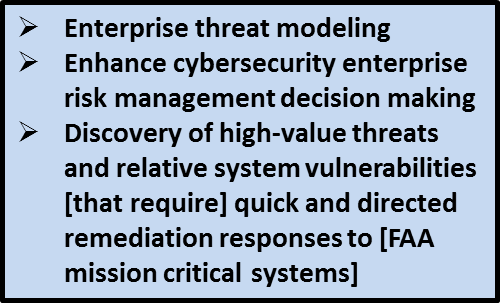 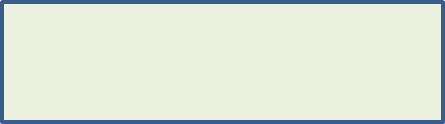 Goal 5
Establishing a framework to cooperate with other government agencies
Requires collaboration in the R&D efforts…to identify cyber risks
26